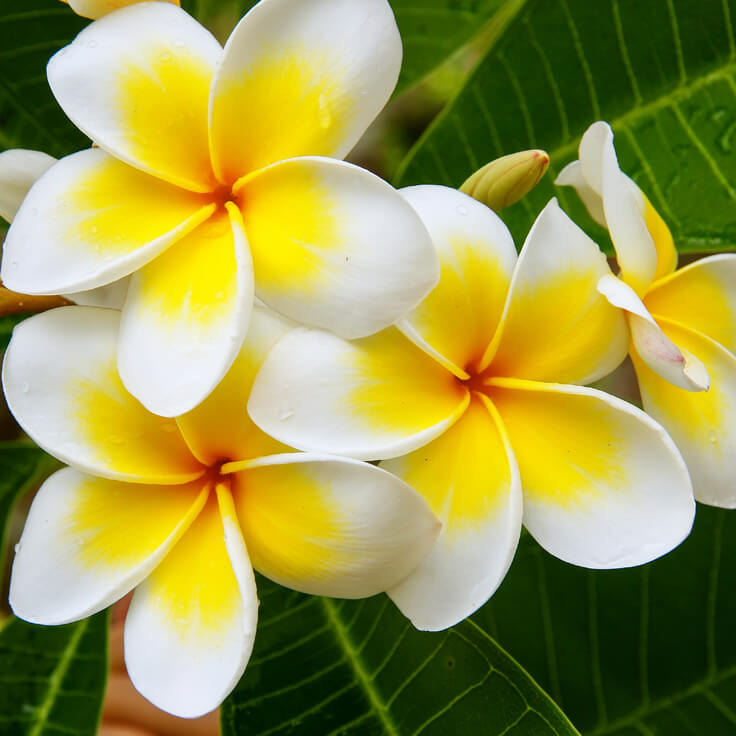 আজকে সকল কে শুভেচ্ছা
মোঃ তোফায়েল হোসেন
প্রভাষক (ব্যবস্থাপনা ) 
সান্তাহার টেকনিক্যাল এ্যান্ড বিজনেস ম্যানেজমেন্ট কলেজ। 
ডাকঃ সান্তাহার ,উপজেলাঃ আদমদীঘি জেলাঃবগুড়া।
  মোবাইলঃ ০১৭১৬০১৭৩৫১
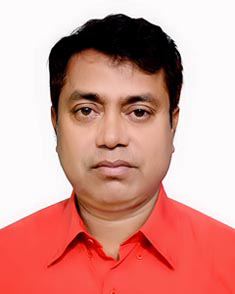 শ্রেণিঃ একাদশ 
বিষয়ঃ ব্যবসায় 
সংগঠন ও ব্যবস্থাপনা -১
- আমার পরিচিতি -
আজকের পাঠের বিষয়
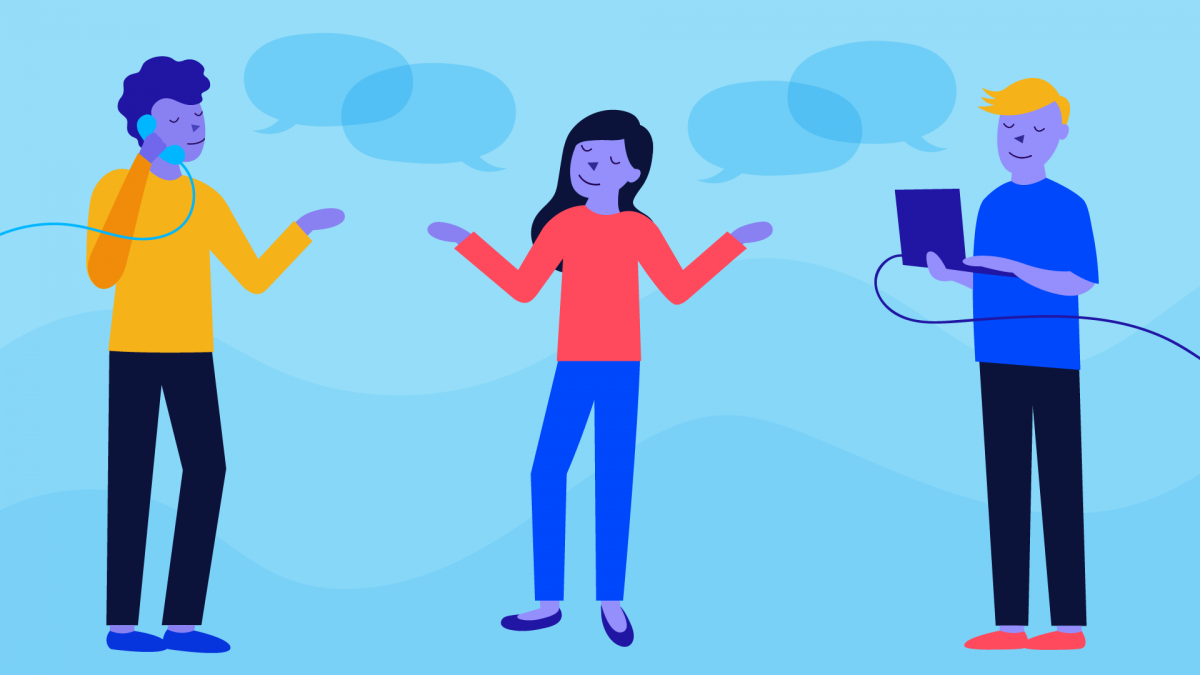 ব্যবসায় যোগাযোগের ধারণা ও যোগাযোগের প্রকারভেদ ।
চলো কিছু ছবি দেখি
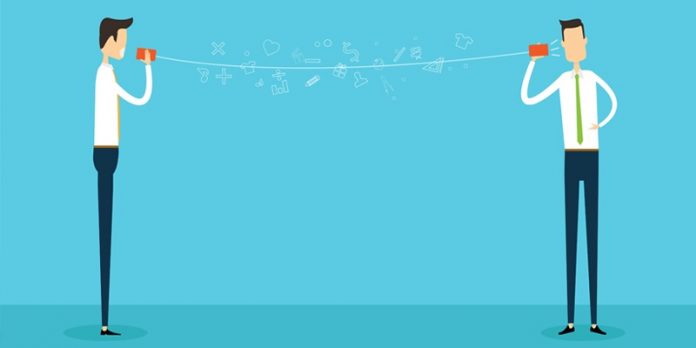 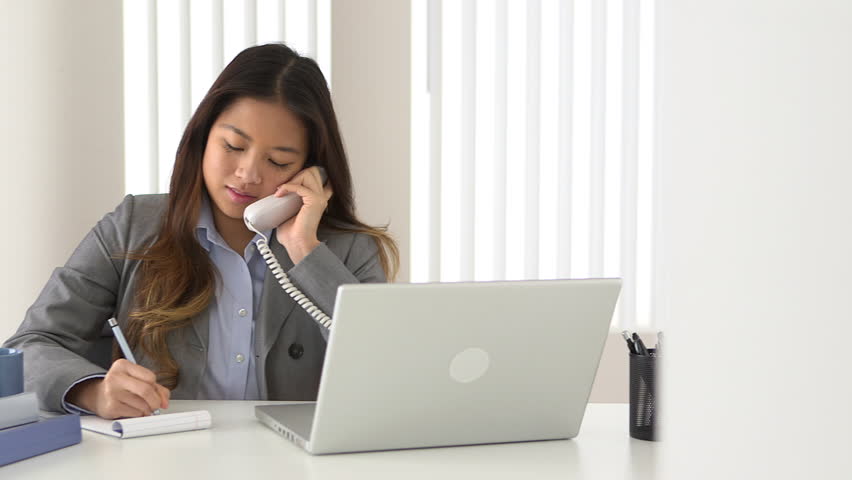 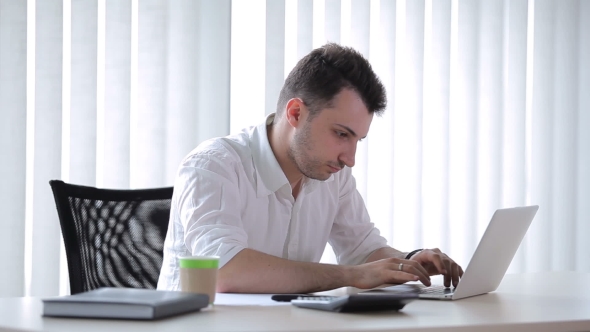 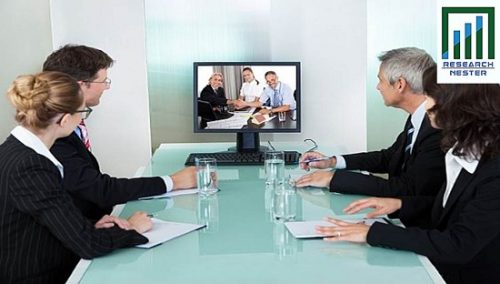 ছবিগুলো দেখে কি বুঝা যাচ্ছে?
কারো সাথে যোগাযোগ করছে
শিখনফল
এ পাঠ শেষে শিক্ষার্থীরা১.ব্যবসায় যোগাযোগ কী তা জানতে পারবে 
২.ব্যবসায় যোগাযোগের পদ্ধতি ব্যাখ্যা করতে পারবে
৩.ব্যবসায় যোগাযোগের মাধ্যম শনাক্ত করতে
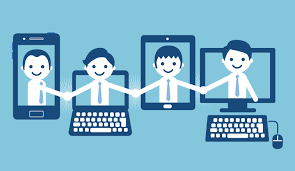 দুই বা ততোধিক ব্যক্তি,দল বা পক্ষের মধ্যে কোনো সংবাদ,তথ্য,ভাব,ইচ্ছা,আকাঙ্খা,মনোভাব ইত্যাদির বিনিময় হলে তাকে যোগাযোগ বলে ।
যোগাযোগের প্রকারভেদ
শাব্দিক যোগাযোগ
শব্দ-বহির্ভূত যোগাযোগ
মৌখিক যোগাযোগ
লিখিত যোগাযোগ
একক কাজ
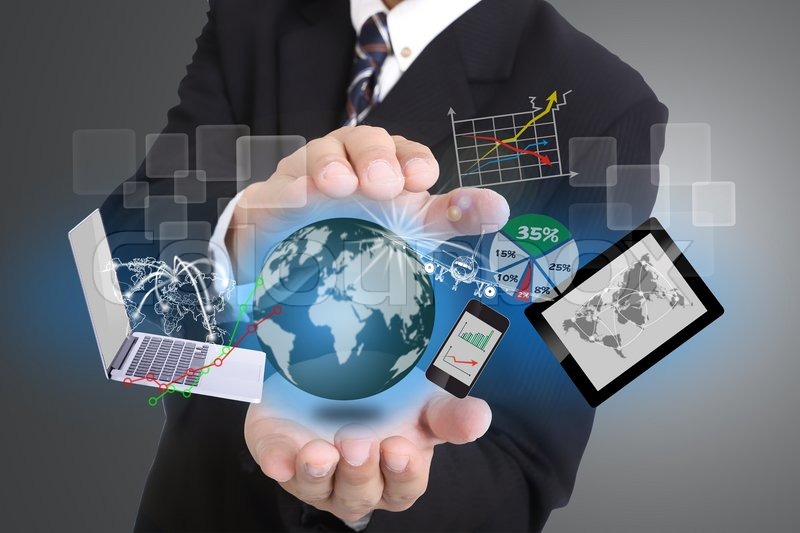 ব্যবসায় যোগাযোগ কী ?
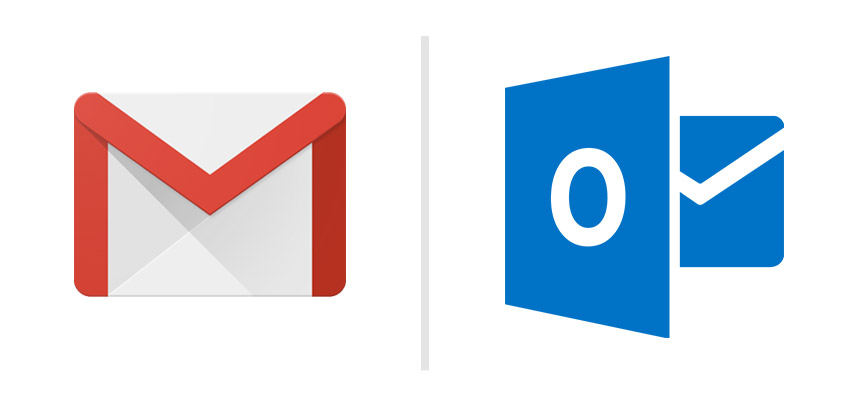 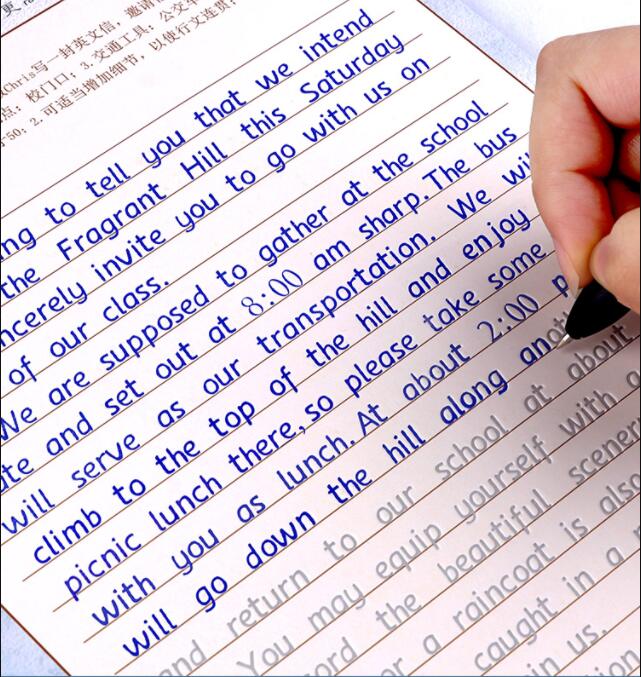 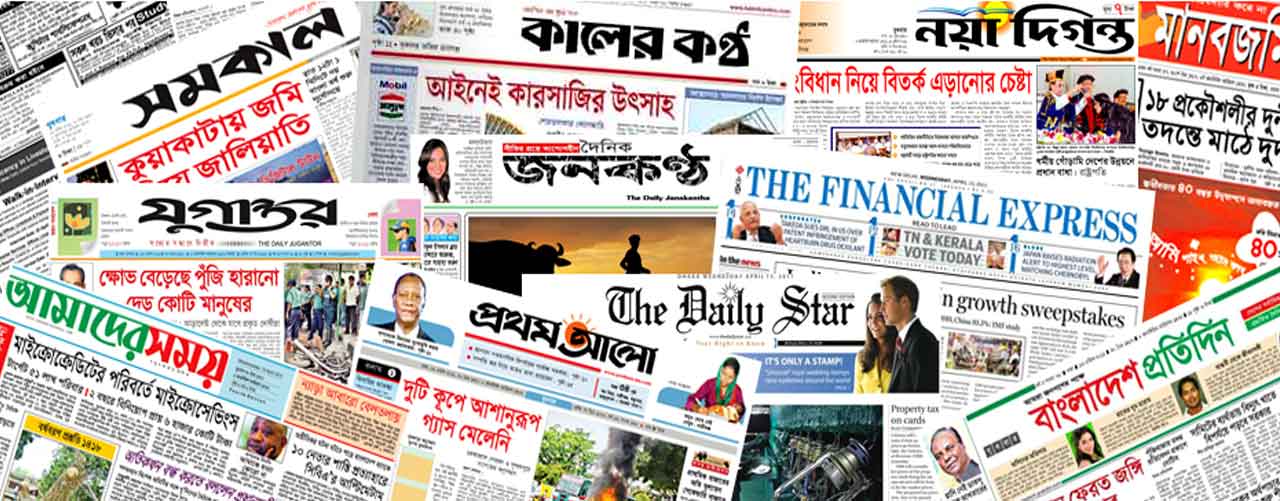 লিখিত যোগাযোগ
মৌখিক যোগাযোগ
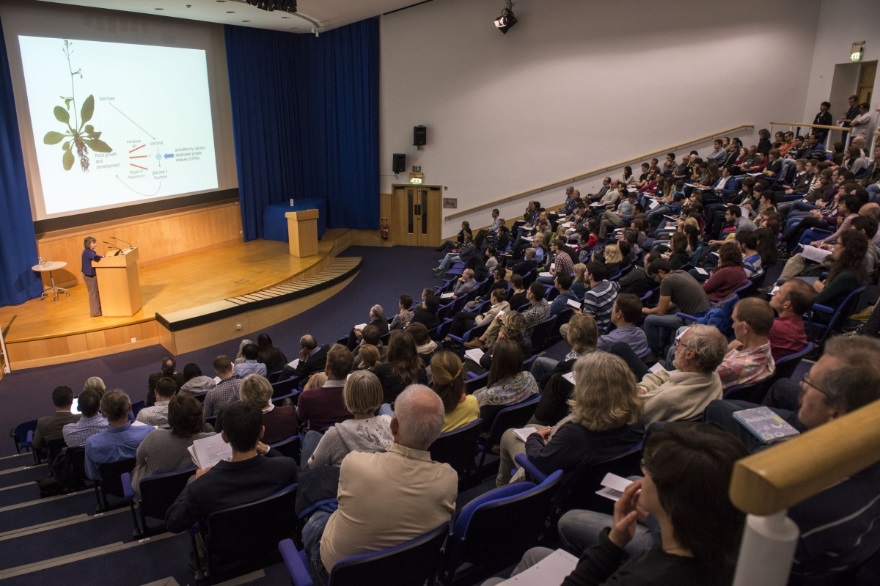 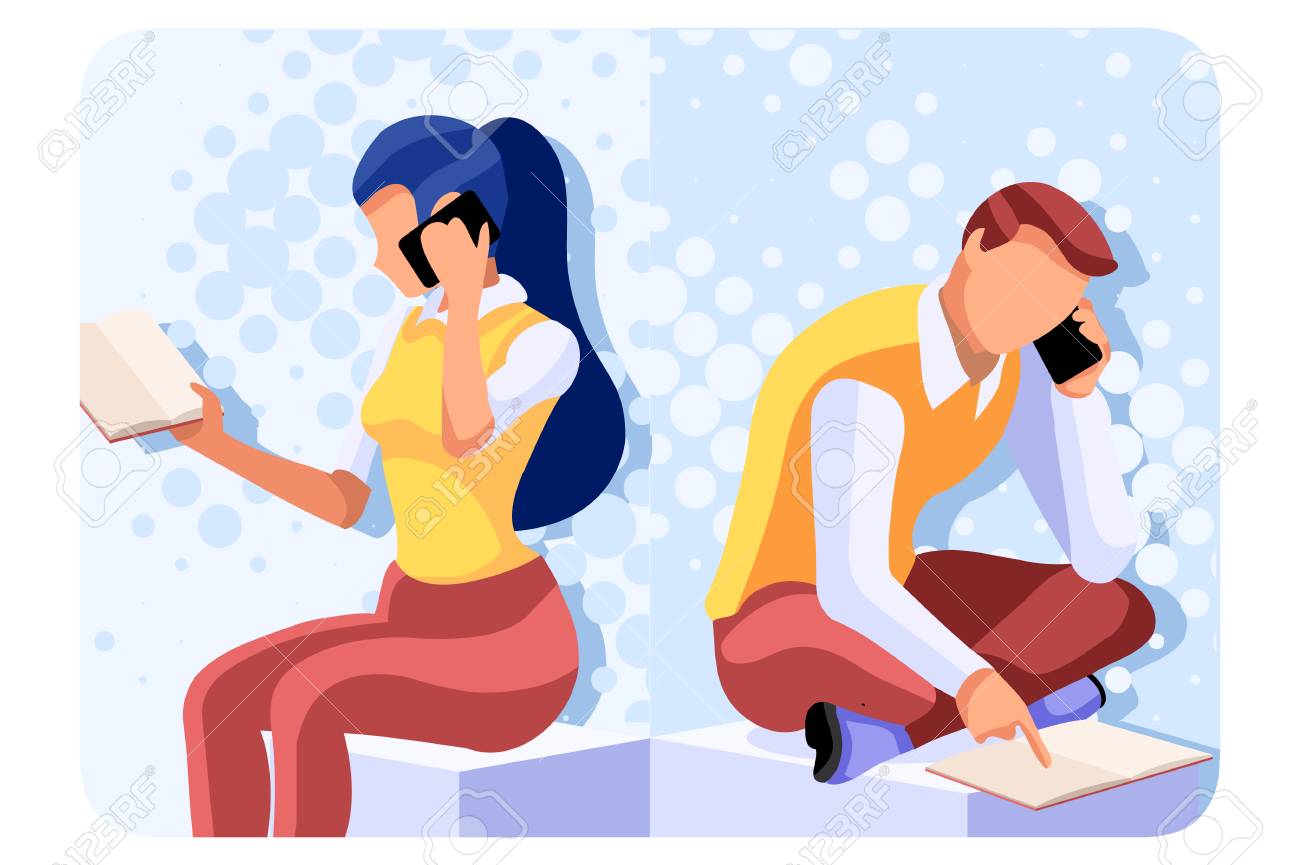 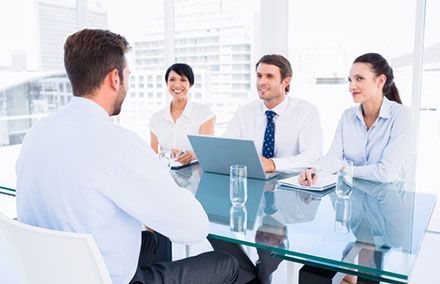 শব্দ-বহির্ভূত
যোগাযোগ
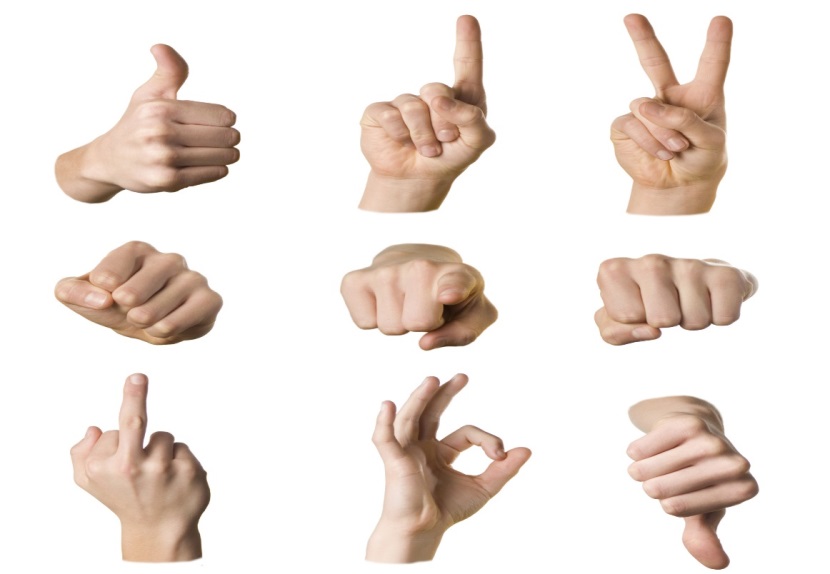 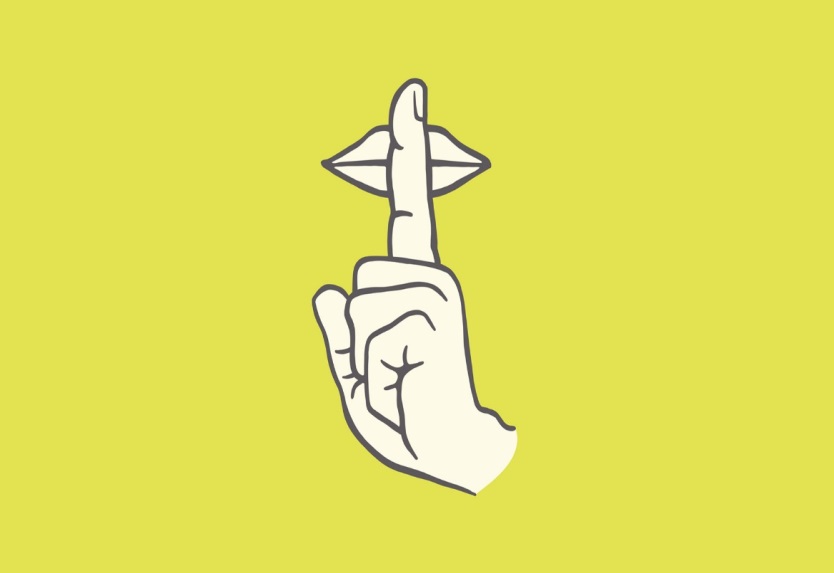 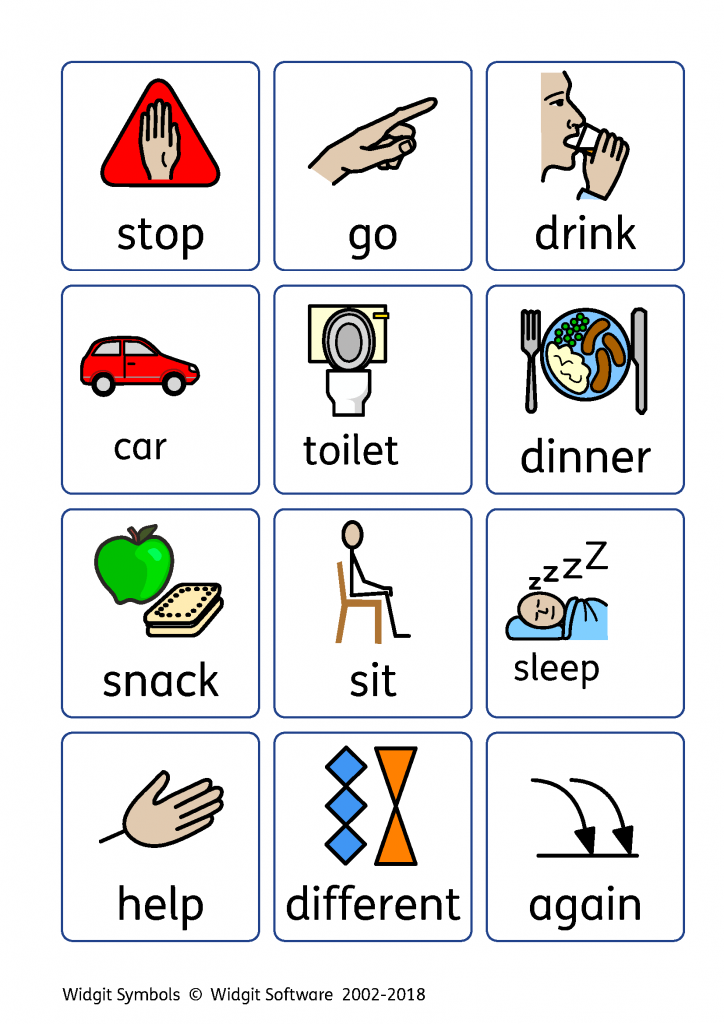 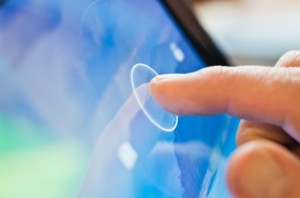 মূল্যায়ন
১। যোগাযোগ প্রক্রিয়ার প্রথম উপাদান কী ?
খ। মাধ্যম
ক। প্রেরক
গ। সংবাদ
ঘ। প্রাপক
২। যোগাযোগ প্রক্রিয়ার সর্বশেষ উপাদান কোনটি ?
খ। ডিকোডিং
ক। প্রাপক
গ। তথ্যের উৎস
ঘ। ফলাবর্তন
৩। প্রাপ্ত সংবাদের প্রত্যুত্তর প্রদানকে কী বলে ?
খ. সংবাদ
ঘ. ফলাবর্তন
ক. ভাষণ
গ. অবহিতকরণ
বাড়ীর কাজ
ক. মৌখিক যোগাযোগ কী?
খ. ই-মেইল বলতে কী বোঝায়?
গ. লিখিত যোগাযোগ কী?
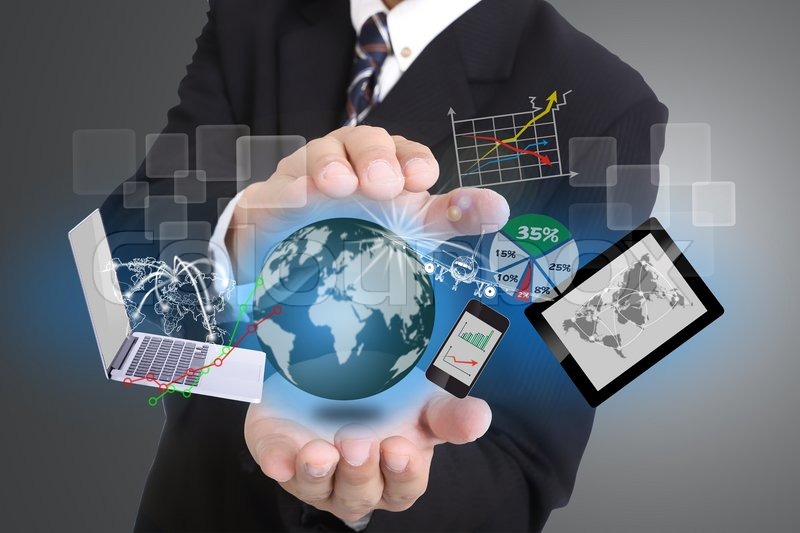 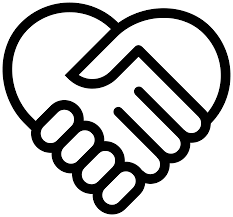 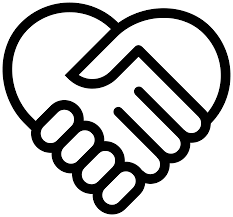 সবাইকে
সবাইকে
ধন্যবাদ
ধন্যবাদ